Stellar Consensus Protocol
Prof. Smruti R. Sarangi
IIT Delhi
1
Types of Blockchains
There are two kinds of blockchains
Permissioned
Permissionless
Permissioned systems like Hyperledger
All the participants are known. 
They can all be authenticated.
Not suitable for open membership (any body can join)
Permissionless systems
Bitcoin and Ethereum
Can implement cryptocurrencies
2
Notion of Quorums
Fault model
Byzantine faults
Nodes can behave arbitrarily and maliciously 
Malicious nodes can also collaborate with each other
Classic fault tolerance result with Byzantine faults
With 3f+1 nodes, we can tolerate at the most f Byzantine failures.
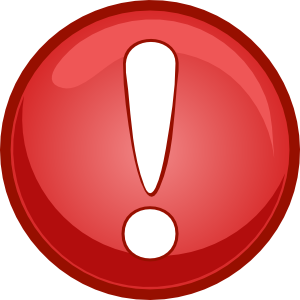 In this case, at least 2f+1 nodes make a quorum (all need to be correct)
3
New Ideas: Stellar and Ripple
Federated Byzantine Quorum System (FBQS)
The participants are not known 
There is no need for all the nodes to participate in a consensus protocol
Every node chooses whom to trust (think of it as a private quorum)
Such protocols are very modular and scalable
4
Background and Assumptions
The universe of nodes: V
A correct node executes as per specifications
If a node is either correct or just fails (without sending any malicious messages), then it is dubbed as honest
The rest of the nodes are faulty 	
Partially Synchronous Network: 
After a global stabilization time (GST), all messages have a bounded delay
The clock skew is bounded.
5
The key idea: Quorum slice
Every node has a set of quorum slices (associated with it)
A quorum slice is a set of nodes that the node trusts
A node is a member of all of its quorum slices.
A quorum is a set of nodes. Every node that is a part of a quorum also has at least one quorum slice in it (in the quorum).
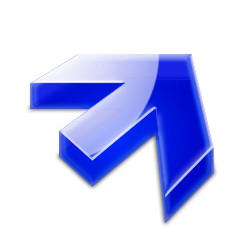 Assume that for the time being all the faulty nodes do not lie about their quorum slices.
6
Example of Quorums and Quorum Slices
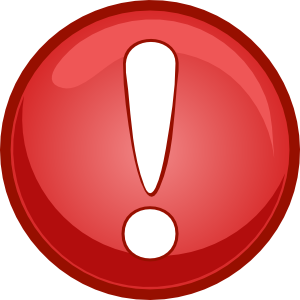 We can have many quorums
{v1, v2}, {v3}, {v4}, {v1,v2,v3,v4}, ....
7
Some Basic Requirements
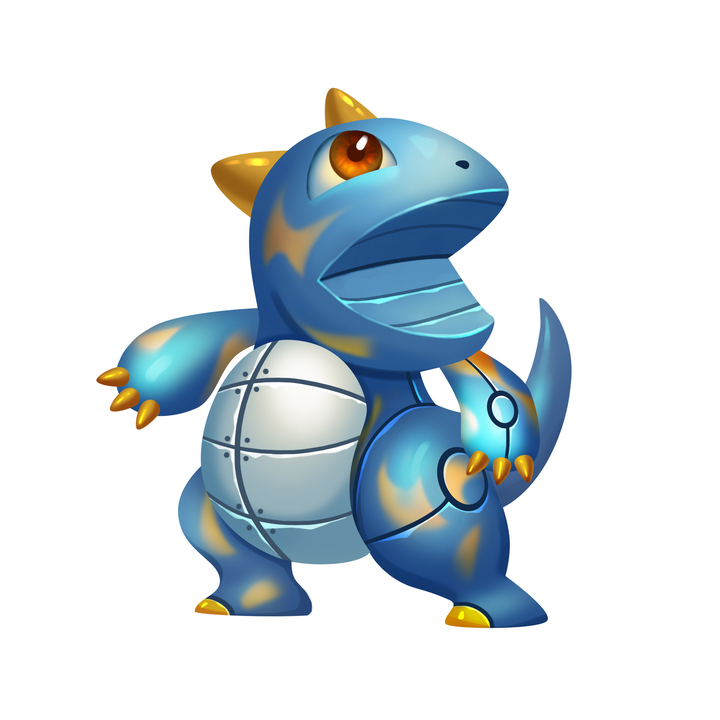 Every two quorums must intersect at a correct node.
This correct node will ensure that there is common agreement (consensus)across all quora.
Few more definitions:
Two nodes, v1 and v2, are said to be intertwined, if they are both correct
and every quorum containing v1 intersects every quorum containing v2in at least one correct node.
8
Intact Set
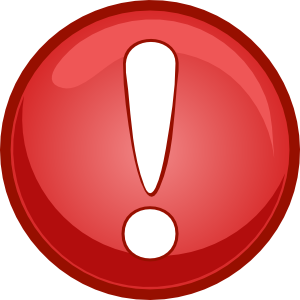 Projection of the FBQS S to set I
Projects all the slices to a given set S
A set I is an intact set if
I is a quorum in S 
All pairs in I are intertwined in S|I.
9
Let us understand a little bit more.
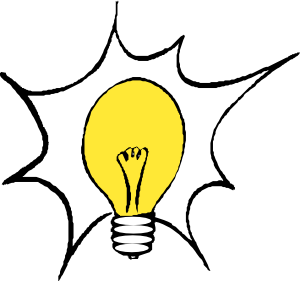 I
Intact sets can reach a consensus
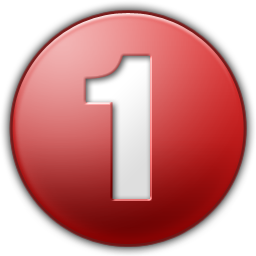 U1
U2
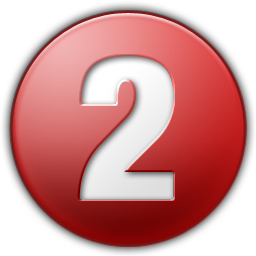 All intersecting intact sets are closed under union.
10
Non-Blocking Byzantine Consensus for Intact Sets
Given a maximal intact set I
Integrity  No correct node decides twice
Agreement  No two nodes decide differently
Weak validity  If all nodes are honest, then the value  that is decided is one of the proposed values
Non-blocking  If all malicious nodes stop, then all the nodes ultimately come to a consensus.
By the FLP result, we cannot guarantee termination if malicious/faulty nodes are active.
11
Key part of the algorithm: Federated Voting
Properties
Deliver (a’)
Vote (a)
For correct nodes
No duplication  Every correct node delivers at most one voted value
Totality  If a node in I delivers a voted value, every node in I delivers a voted value
Consistency  If two intertwined nodes deliver a and a’ resp., a = a’
Validity  If all nodes vote for a, they eventually deliver a
Reliable Byzantine voting
12
One Round of the Federated Voting Protocol
A tag indicates a round
13
FV Protocol (Part II)
A set is v-blocking if it overlaps with every quorum slice of v
Can send a READY message for value that it has not voted for
Received READY (t, a) from a quorum U that v is a part of

      if not delivered
	delivered  true
	deliver (a)
Similar to 2-phase commit
14
Insights
The first READY message is received, only after the same VOTE message is received from the entire quorum
Then it is propagated (a v-blocking set is enough)
Termination is not guaranteed: 
Otherwise, it will violate the FLP result
However, once one message is delivered
The rest get delivered in finite time (for correct nodes), if we assume bounded clock skew
15
Some More Terminology
Ballot
<n, x>
Value
Positive number
Total ordering: b < b’   (b.n < b’.n) or ((b.n = b’.n) and (b.x < b’.x))
Compatibility
16
Abstract Consensus Algorithm for node v
Ensure all incompatible ballots with a lower number are voted out
Ensure that the candidate ballot is accepted by all
17
Consensus Algorithm – II
when ballots[b].delivered (true)
	decide (true)
Once, one true message is delivered, we know that the rest will also be delivered (property of intact sets). Declare victory
A quorum is pretty much deciding for another round.
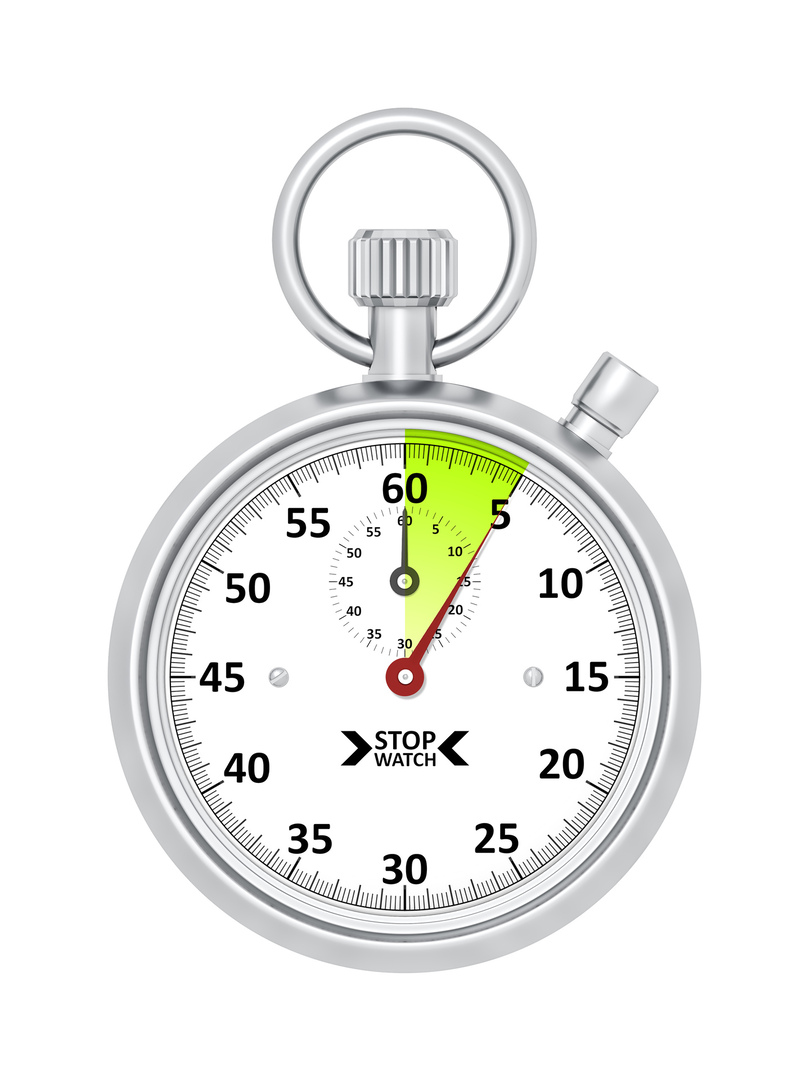 Upgrade the round to be in sync with the quorum
18
Consensus Algorithm – III
Quite similar to propose(x)
19
Some Basic Properties
If some node decided on a ballot, some node must have prepared it
If a node has prepared a ballot, some node must have proposed the value
All nodes in the intact set decide the same value (if the protocol terminates)
If quorum intersection holds, this is obvious.
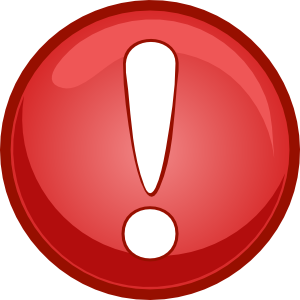 We need infinite state because the state of all the ballots and tags(rounds) has to be maintained.
20
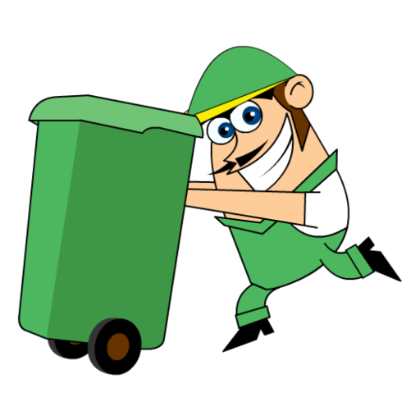 Finite Version of the Protocol
The main idea is that we cannot maintain an unbounded amount of state: all tags (rounds) and all ballots
We need to do some garbage collection (dynamic removal basically)
We need to maintain a subset of all messages (and throw out of messages that are beyond the range)
New Terminology
instead of vote and deliver
prepare
commit
21
New FV Algorithm
prepare (b)
	if (max-voted-prep < b) then
		max-voted-prep  b
		send VOTE (PREP max-voted-prep) to all the nodes
If not voted for the current ballot (or later ones), then vote
If it receives a bu where lower and incompatible ballots are alive, it waits
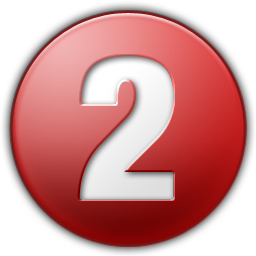 Always consider the maximum ballot
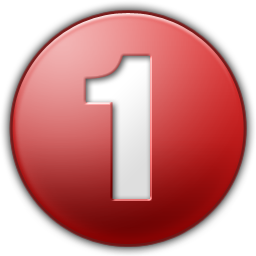 22
Finite Version of the FV Algorithm – II
Just propagate READY messages
Finally deliver the prepare message
23
The Commit Function
A prepared ballot is committed (done only once)
Send READY messages after a quorum votes
24
Commit Function – II
Propagate READY messages
Finally commit the message (like prepare)
25
Consensus Protocol
candidate, prepared, and round are initialized
P  voting process
propose (x)
	candidate  <1, x>
	P.prepare (candidate)
Prepare phase
Commit phase
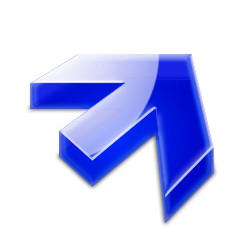 When committed, decide (b.x)
26
Both the algorithms are equivalent
Timeout
Same as the algorithm with infinite resources
If a node receive messages for later rounds (from the entire quorum)
Set the round to the minimum value of bu.n in the quorum.
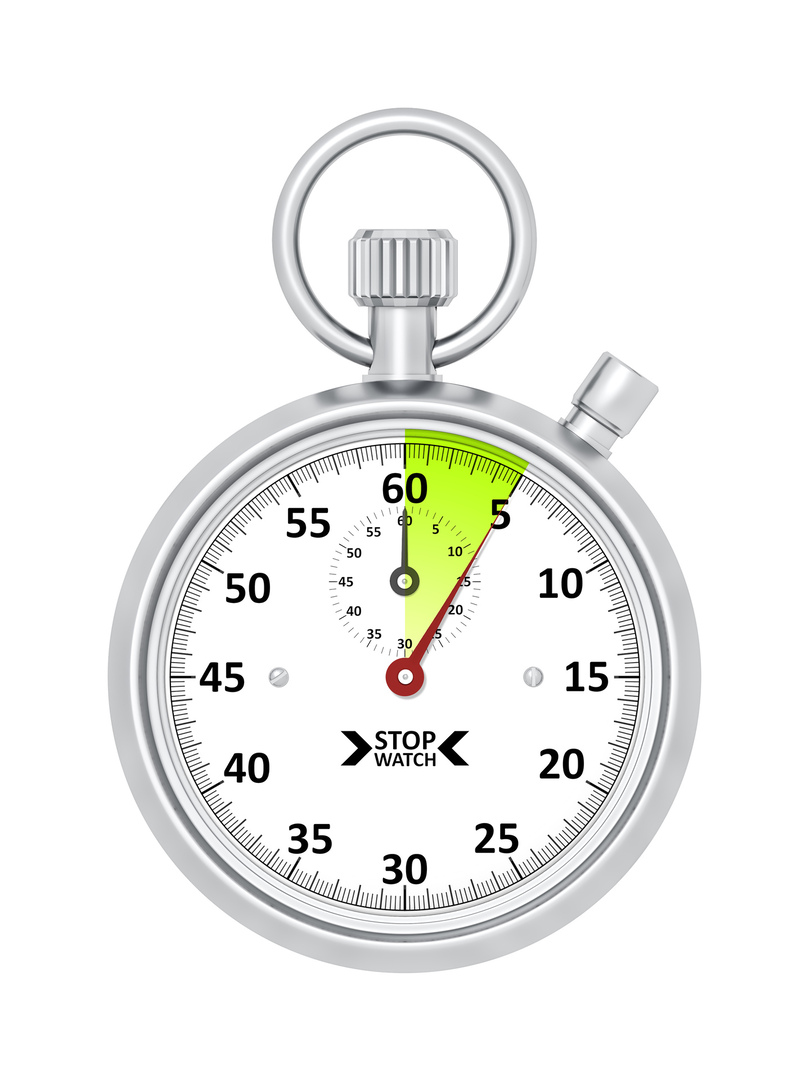 Start a timer
After a timeout
Increment the round and prepare again
27
Lying about Quorum Slices
We do not make any assumptions about faulty nodes
As long as we have an intact set that guarantees a non-empty quorum intersection comprising correct nodes, there is no problem
All these protocols are obstruction free 
This means that if the faulty nodes stop
Consensus is achieved (subject to bounded clock skew)
28
Key Lemmas in the Proof Sketch
29
Conclusion
30
References
[Main reference] García-Pérez, Álvaro, and Maria A. Schett. "Deconstructing stellar consensus (extended version)." arXiv preprint arXiv:1911.05145 (2019).
[Original paper] Mazieres, David. "The stellar consensus protocol: A federated model for internet-level consensus." Stellar Development Foundation 32 (2015): 1-45.
31
Thank you
(c) Smruti R. Sarangi, 2020
32